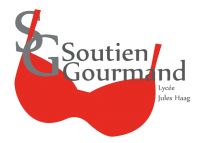 Catálogo de protuctosCooperativa Soutien Goumand
Todos los precios son IVA incluida
Quesos, embutidos, galletas, vino…..
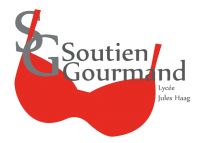 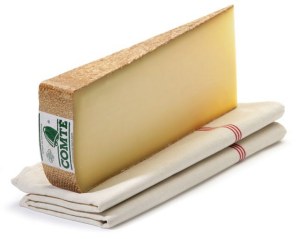 Trozo de queso Comté
500 gramos.
6,50€
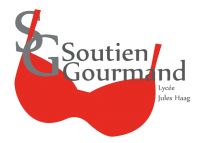 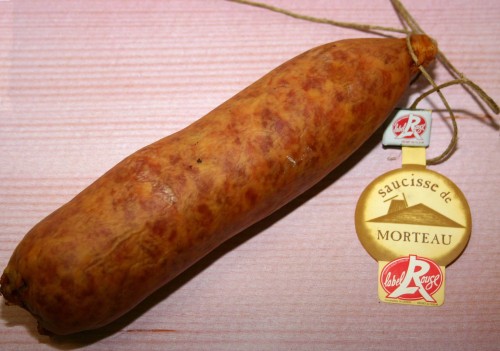 Salchicha
ahumada de Morteau.
300 gramos
4 euros
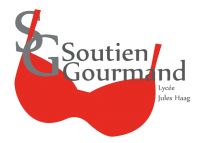 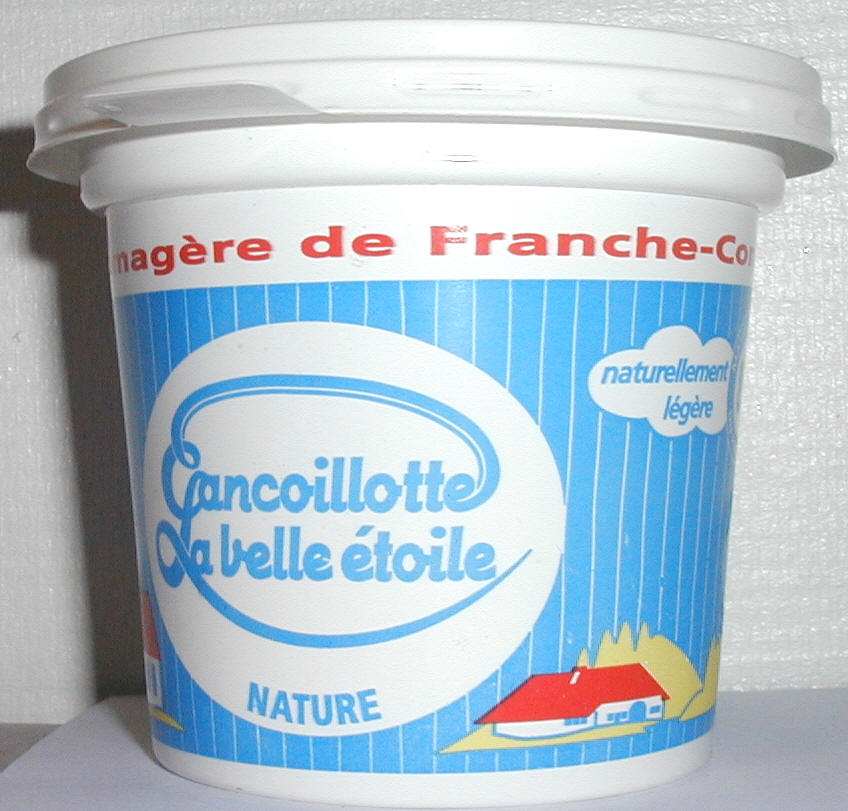 Queso típico del Franco Condado.
250 gramos
2 euros
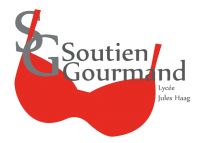 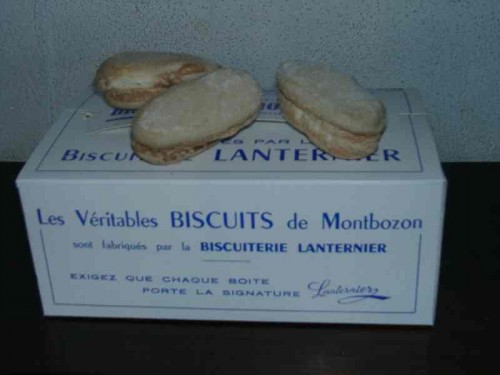 Galletas de 
Montbozon
250 gramos
4 euros
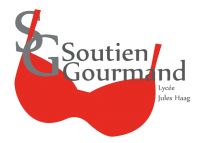 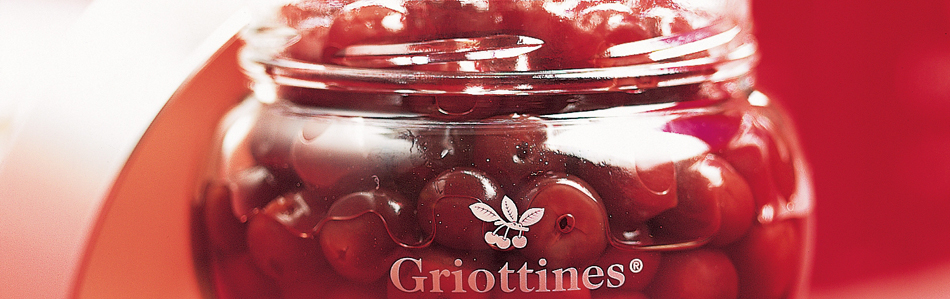 Cerezas en alcohol.
250 gramos
4 euros
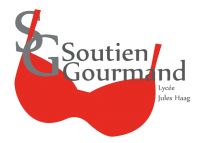 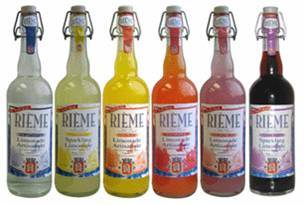 Gaseoza de la marca RIEME
Diferentes sabores
1 litro
1 euro
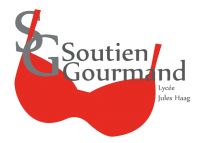 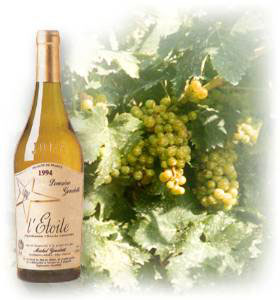 Vino de ARBOIS
75 cl
5 euros
Fundas fabricadas en nuestro instituto con Joyas de la fábrica MATY (de BESANCON)
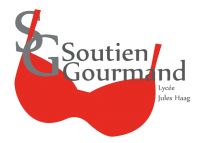 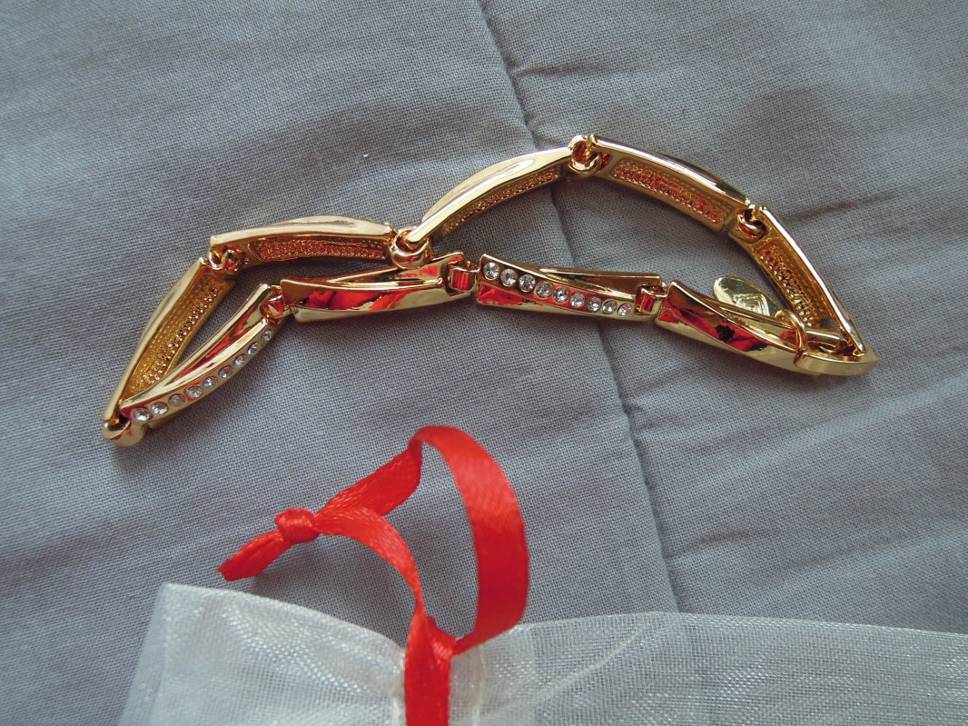 Pulsera de bisutería
3 euros
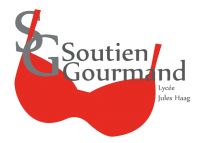 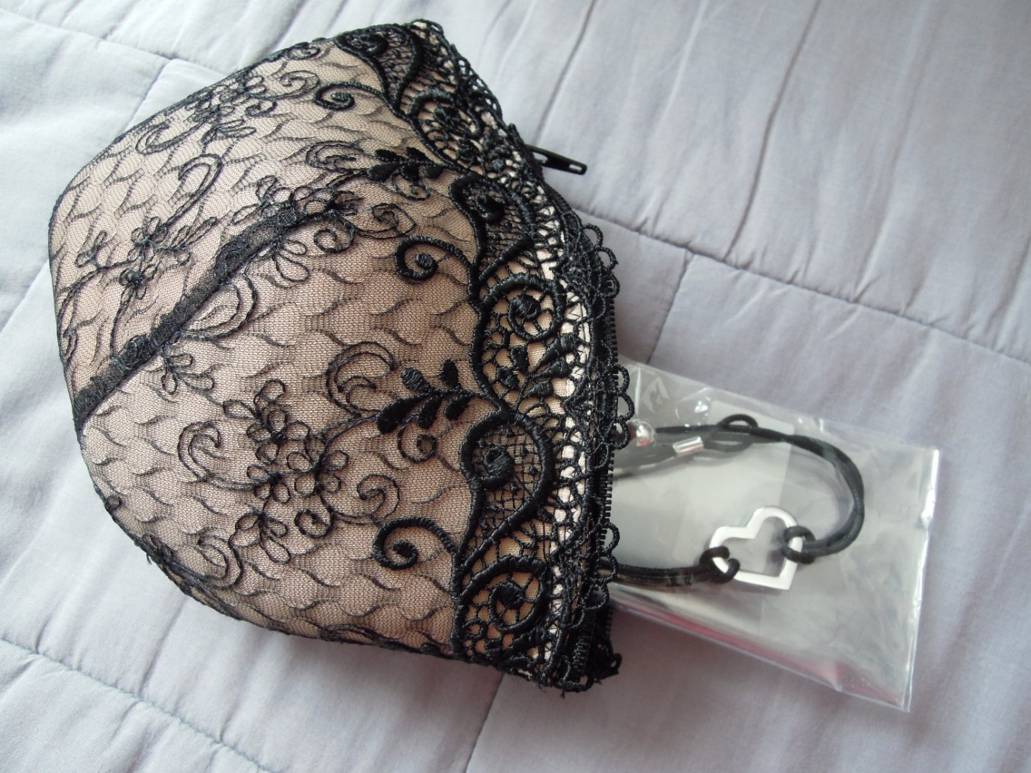 Funda con pulsera de bisutería
6 euros
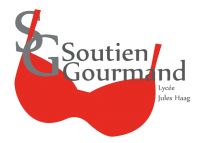 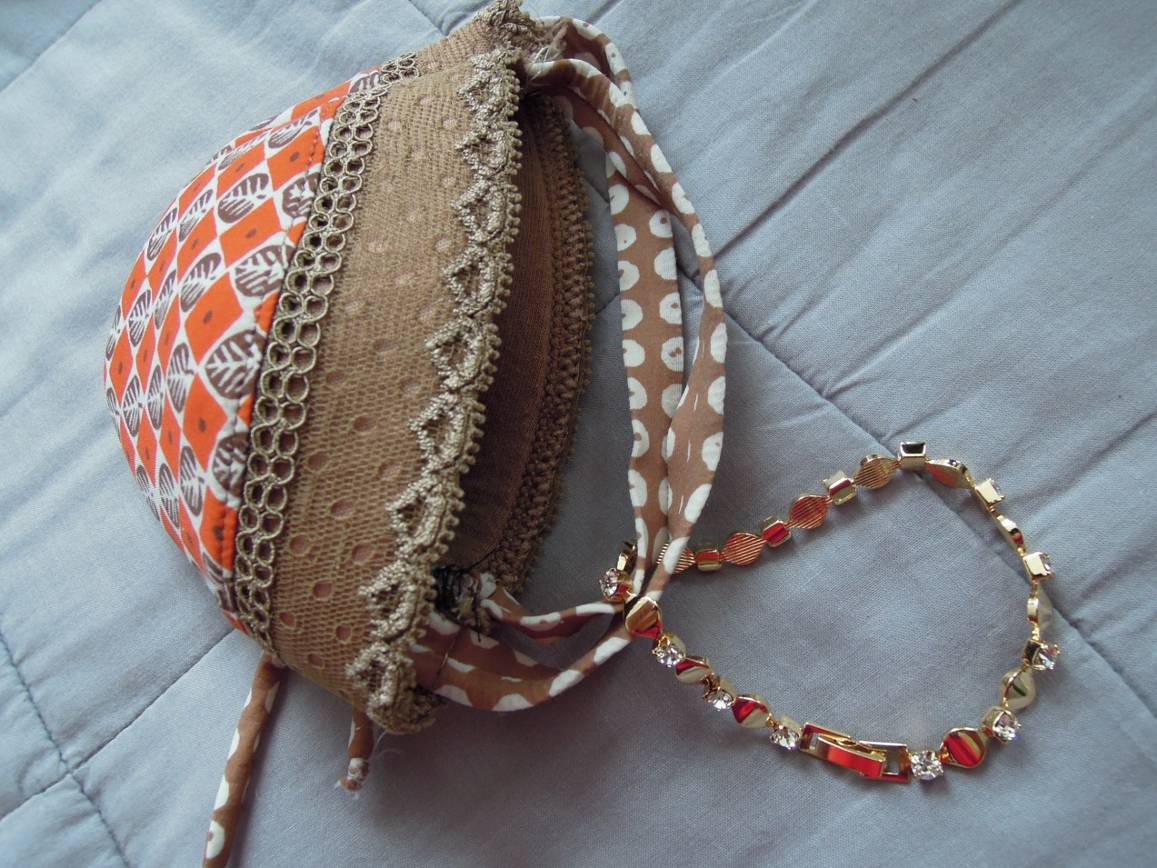 Funda con pulsera de bisutería
5 euros
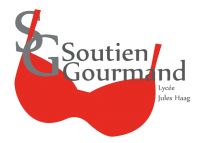 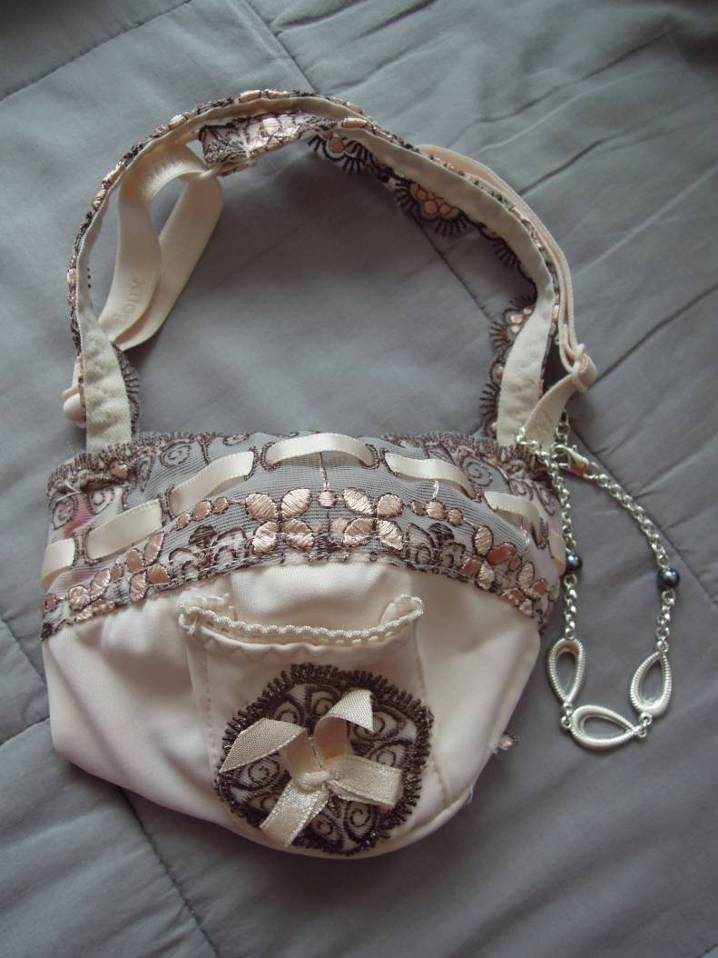 Funda con pulsera de bisutería
6 euros
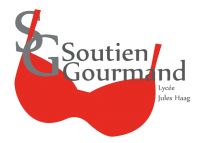 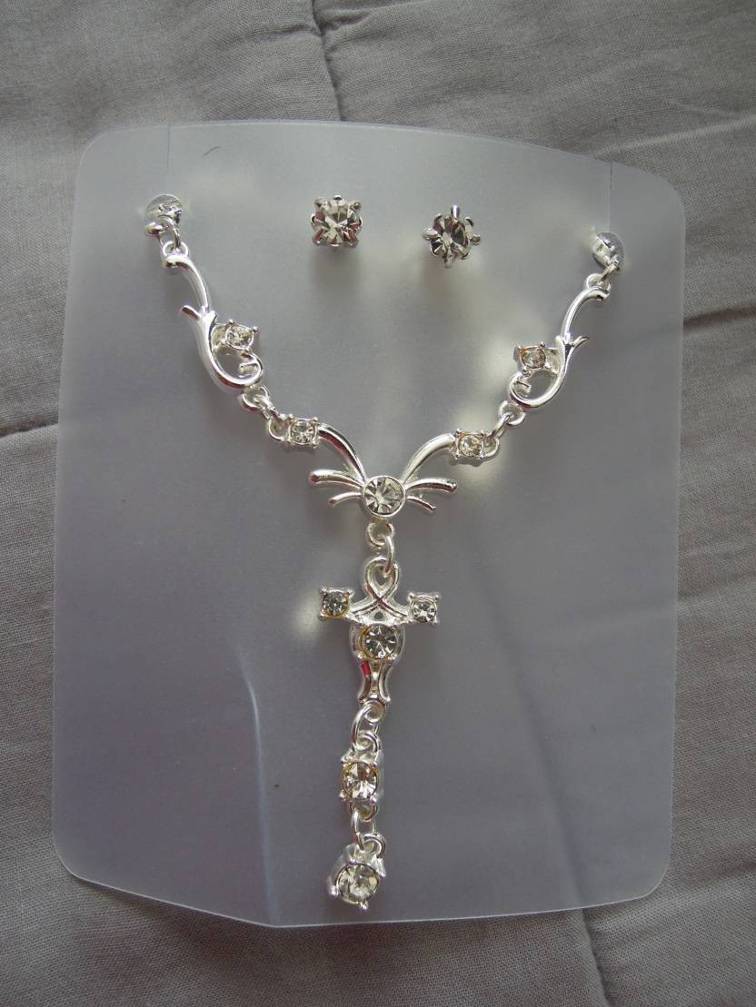 Conjunto collar y pendientes de bisuería
6 euros
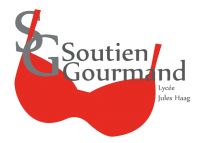 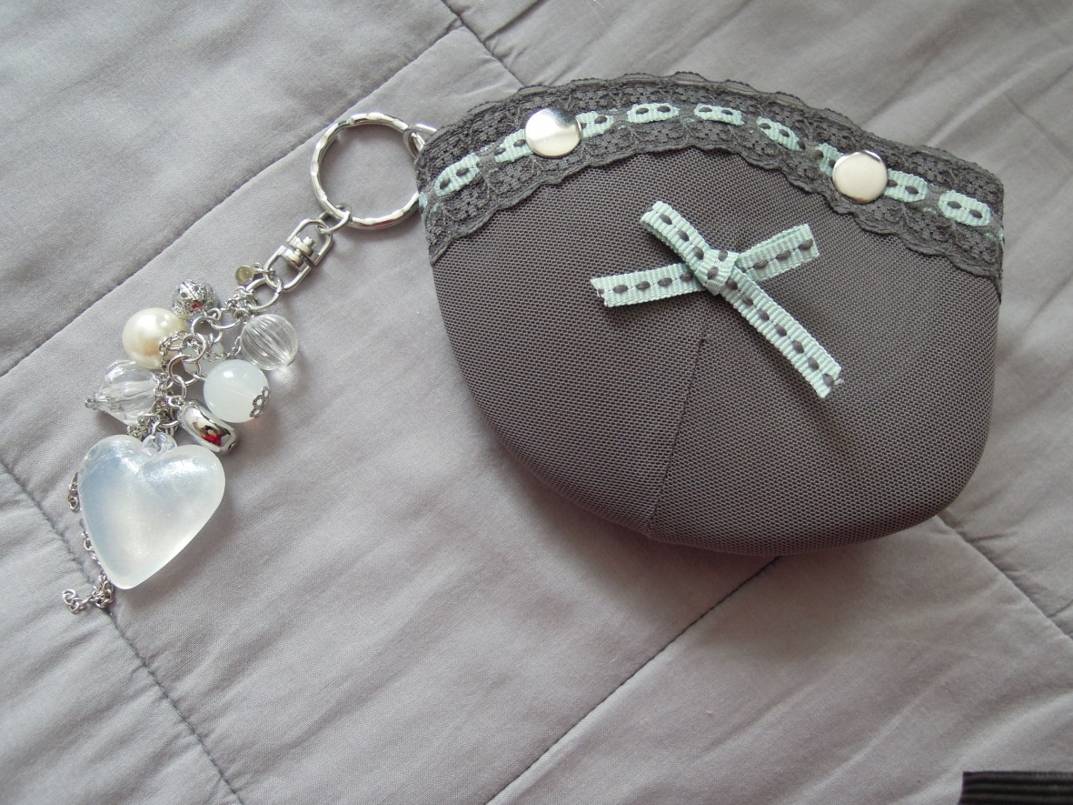 Funda con llavero de bisutería
6 euros